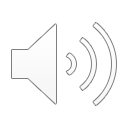 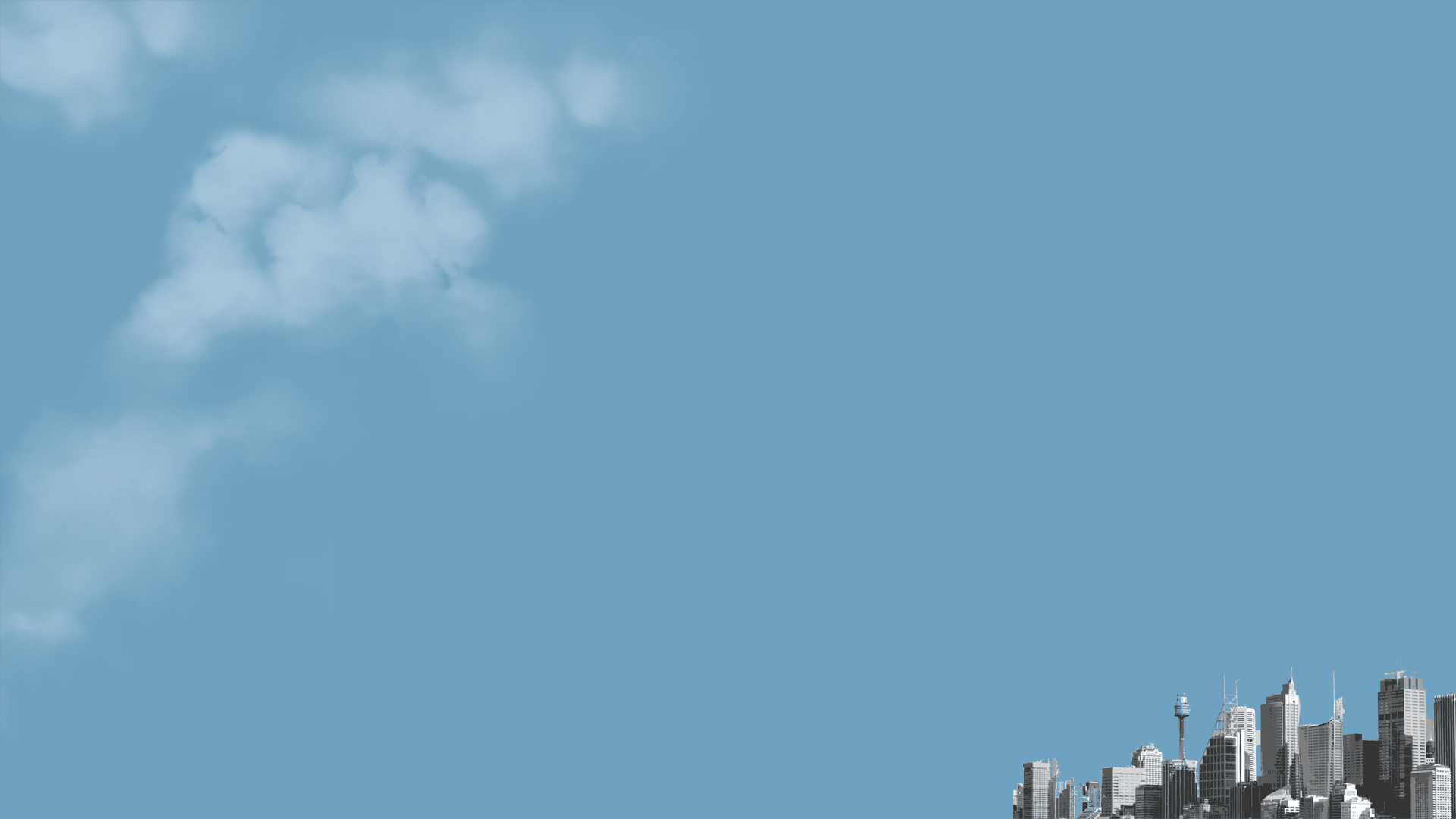 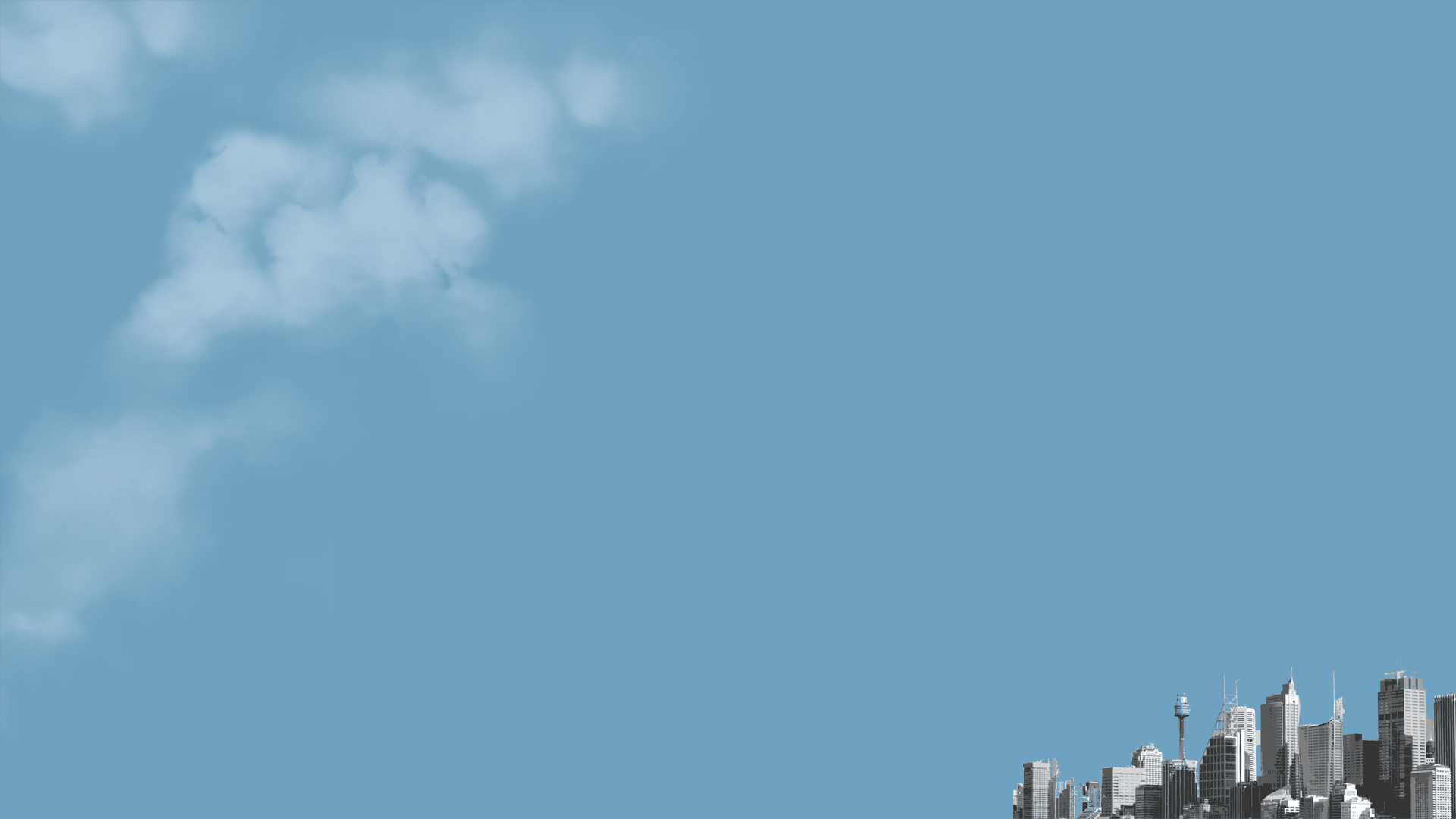 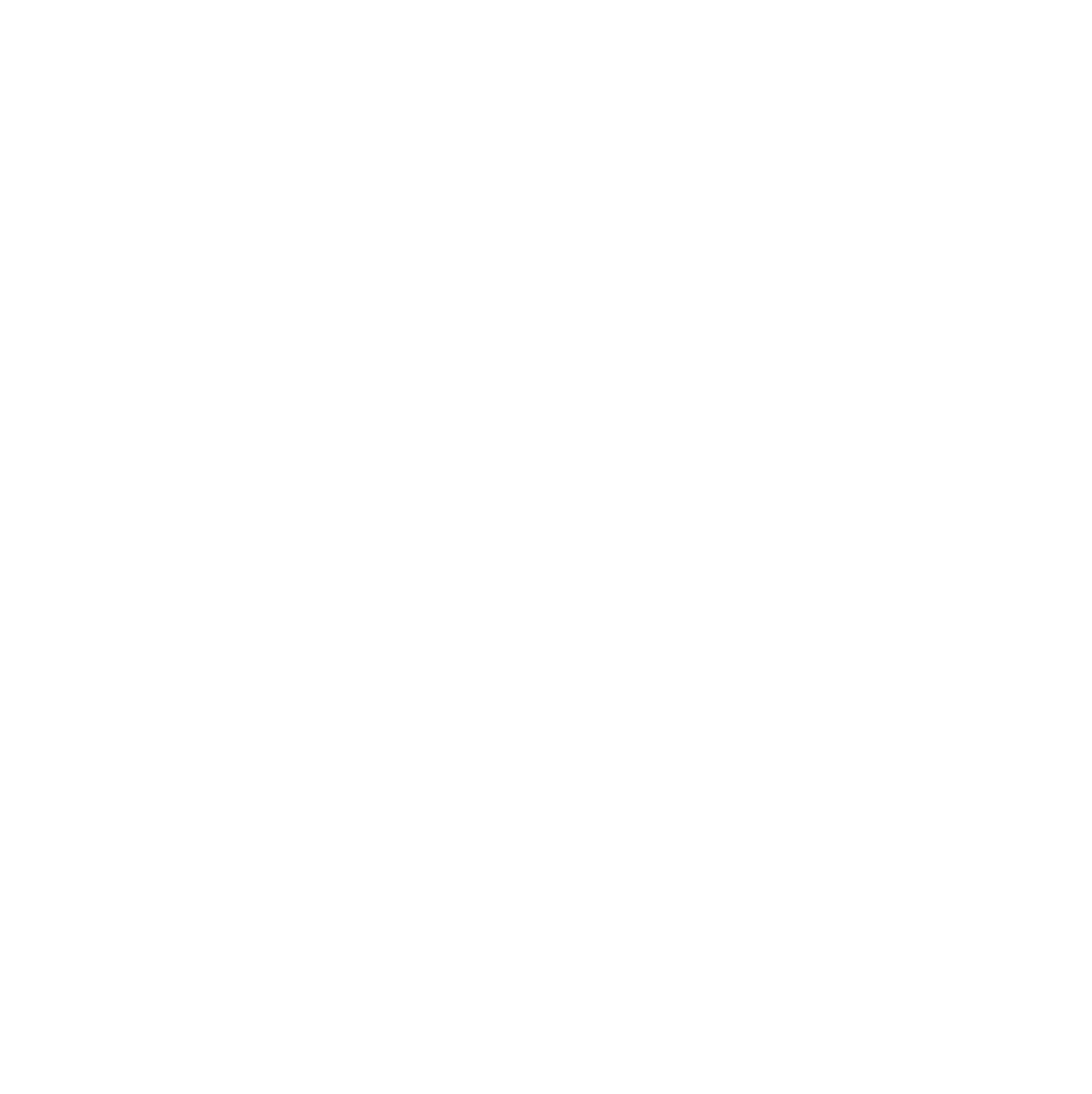 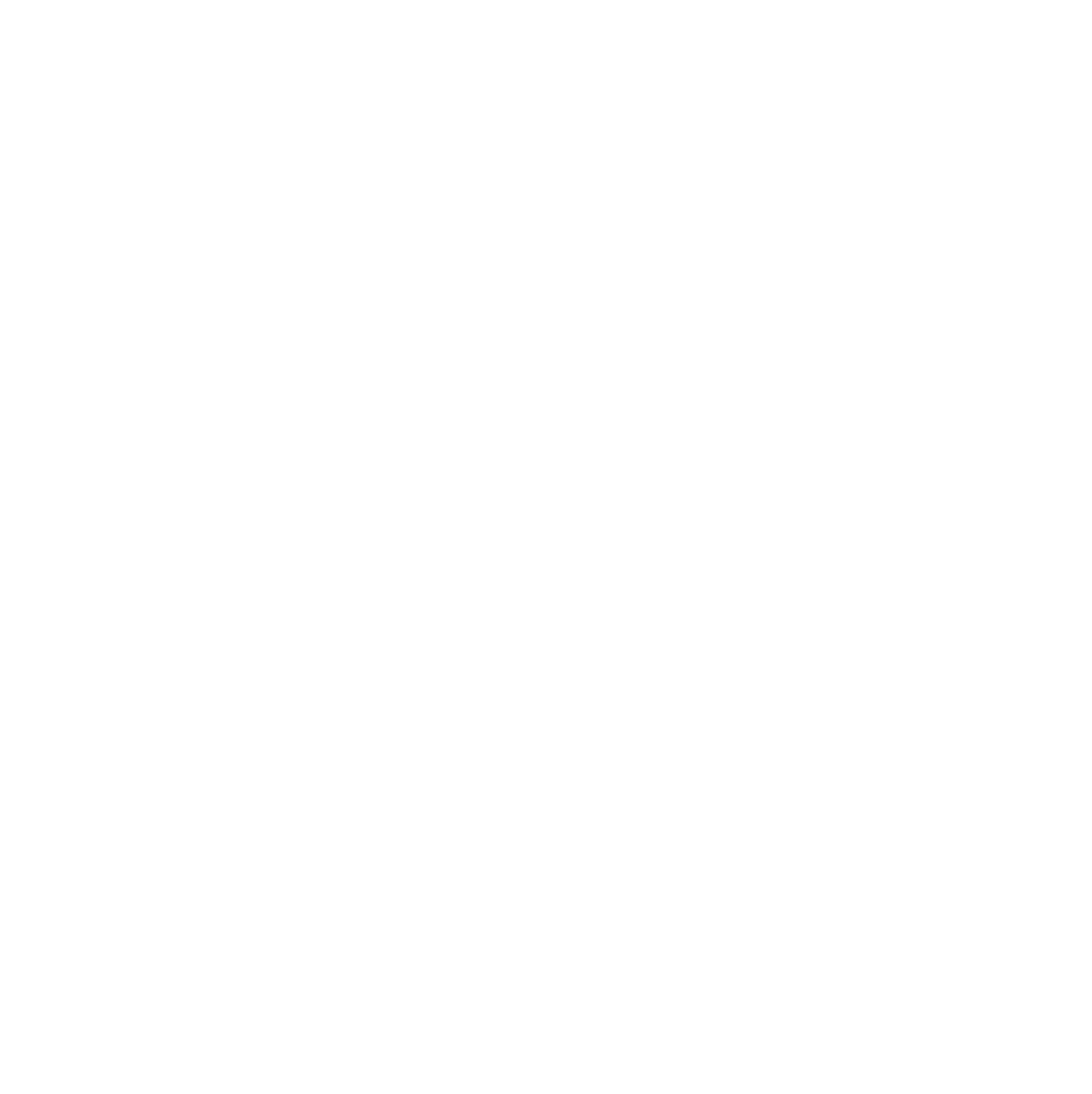 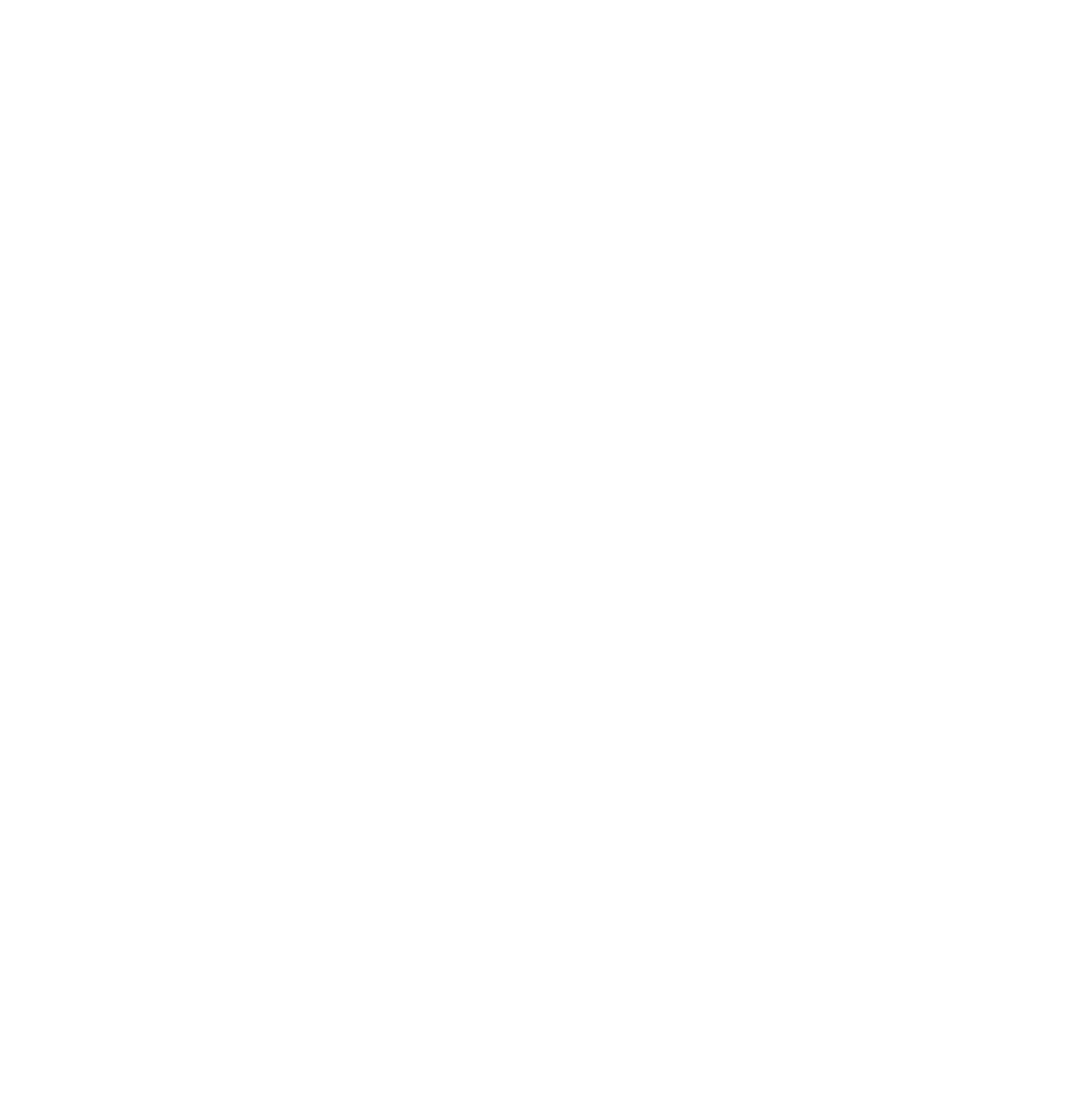 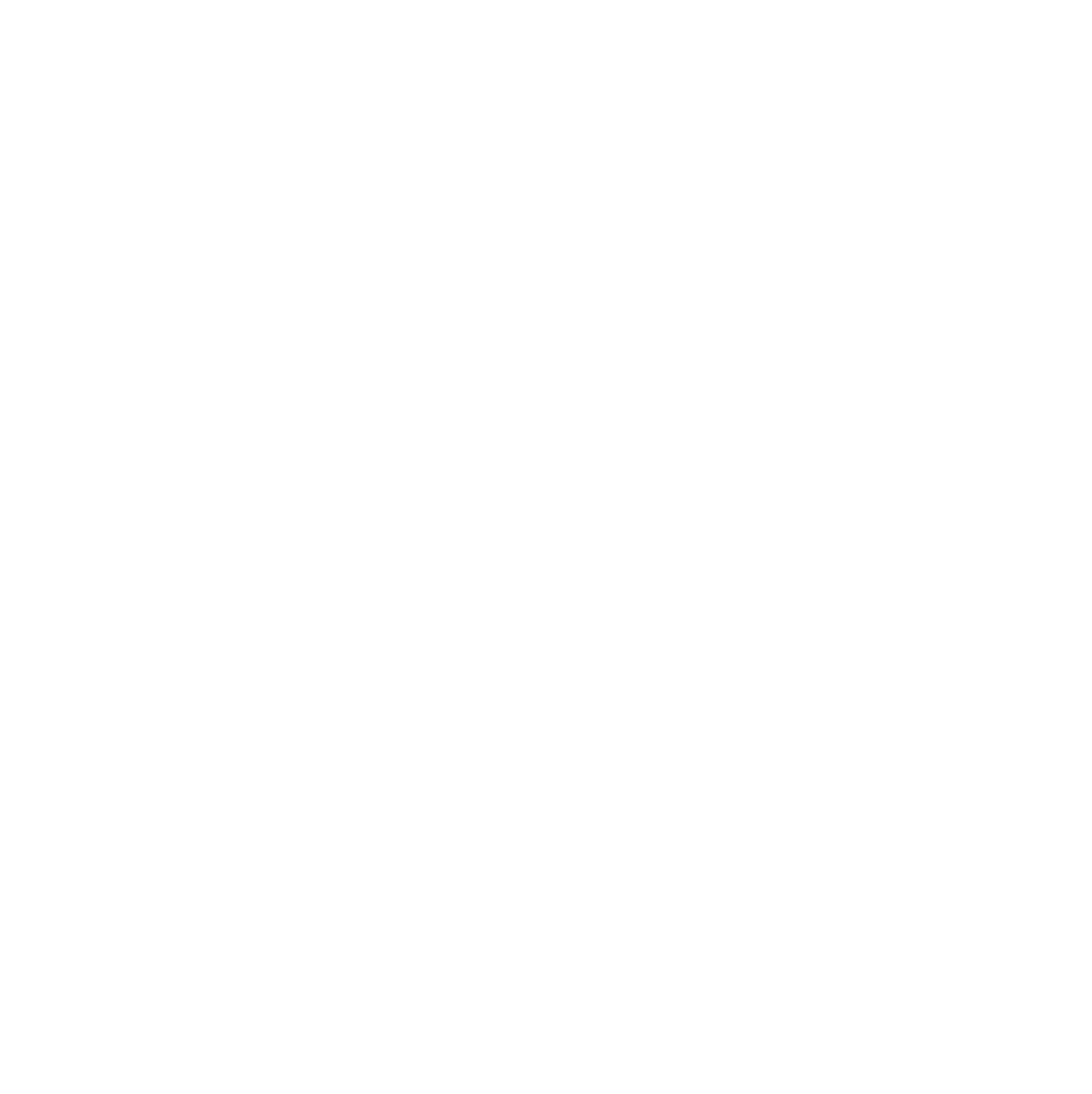 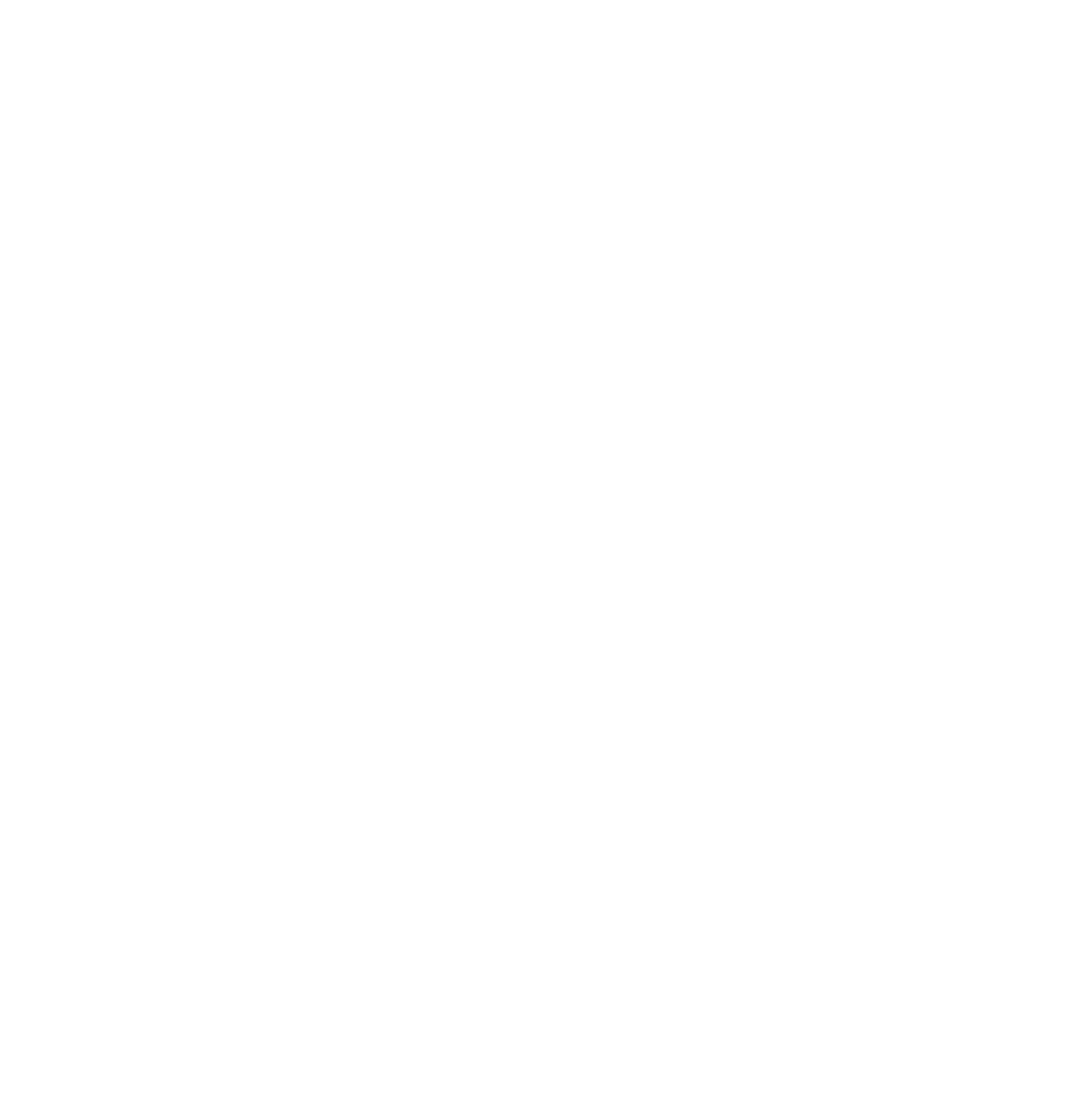 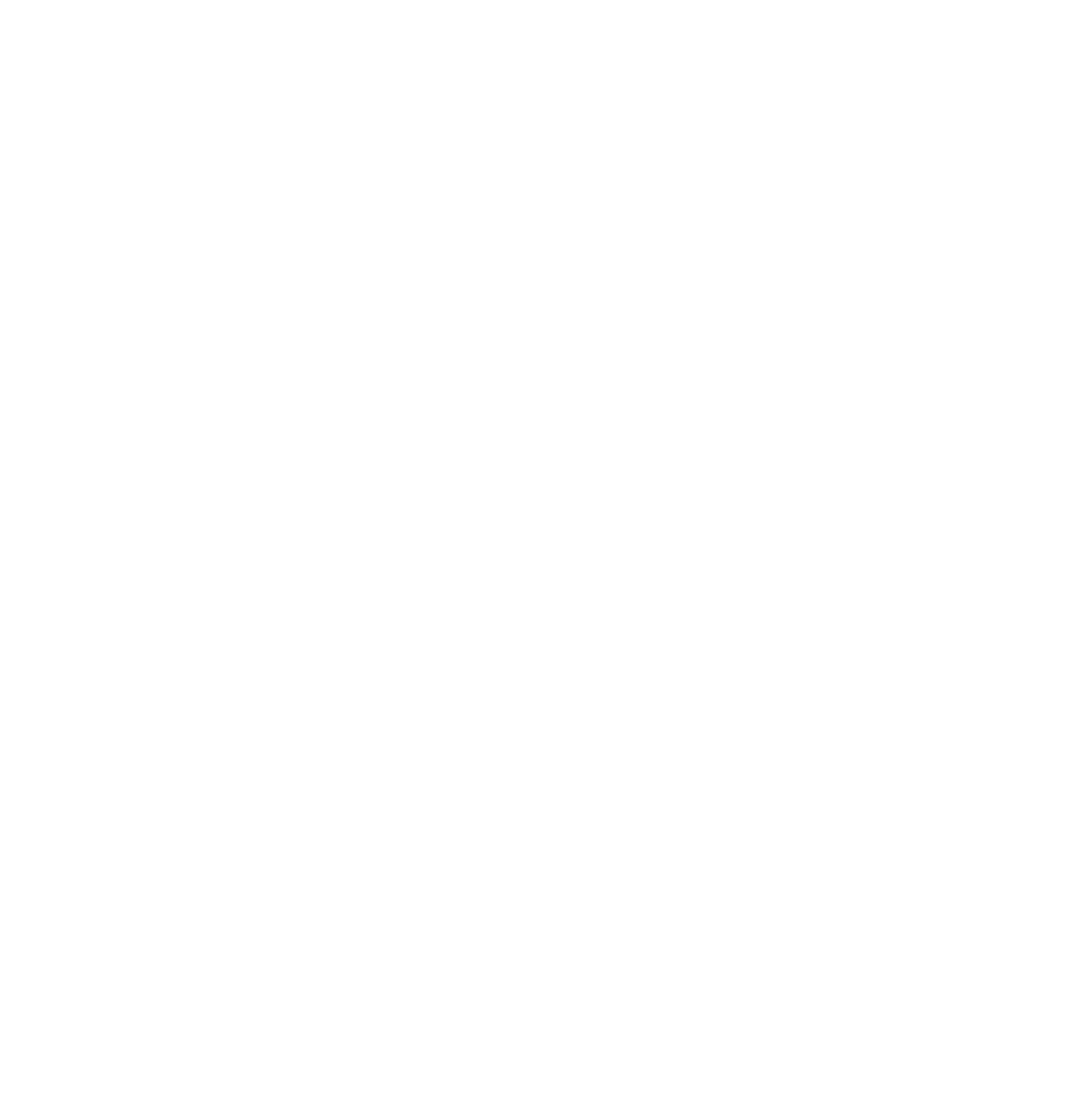 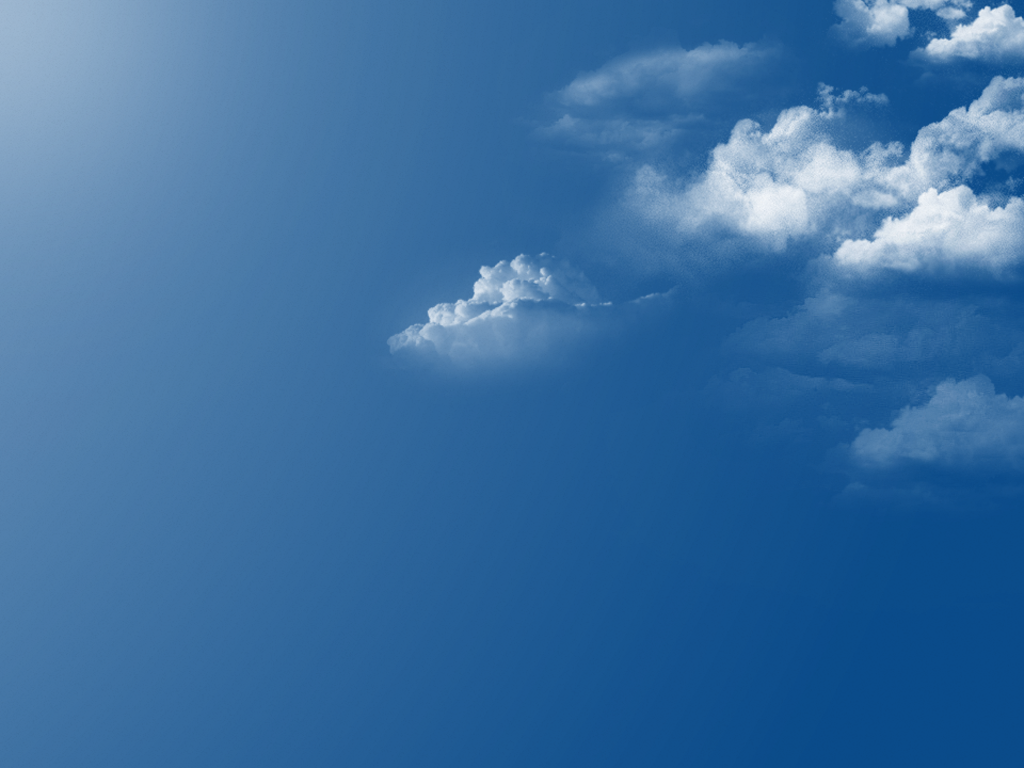 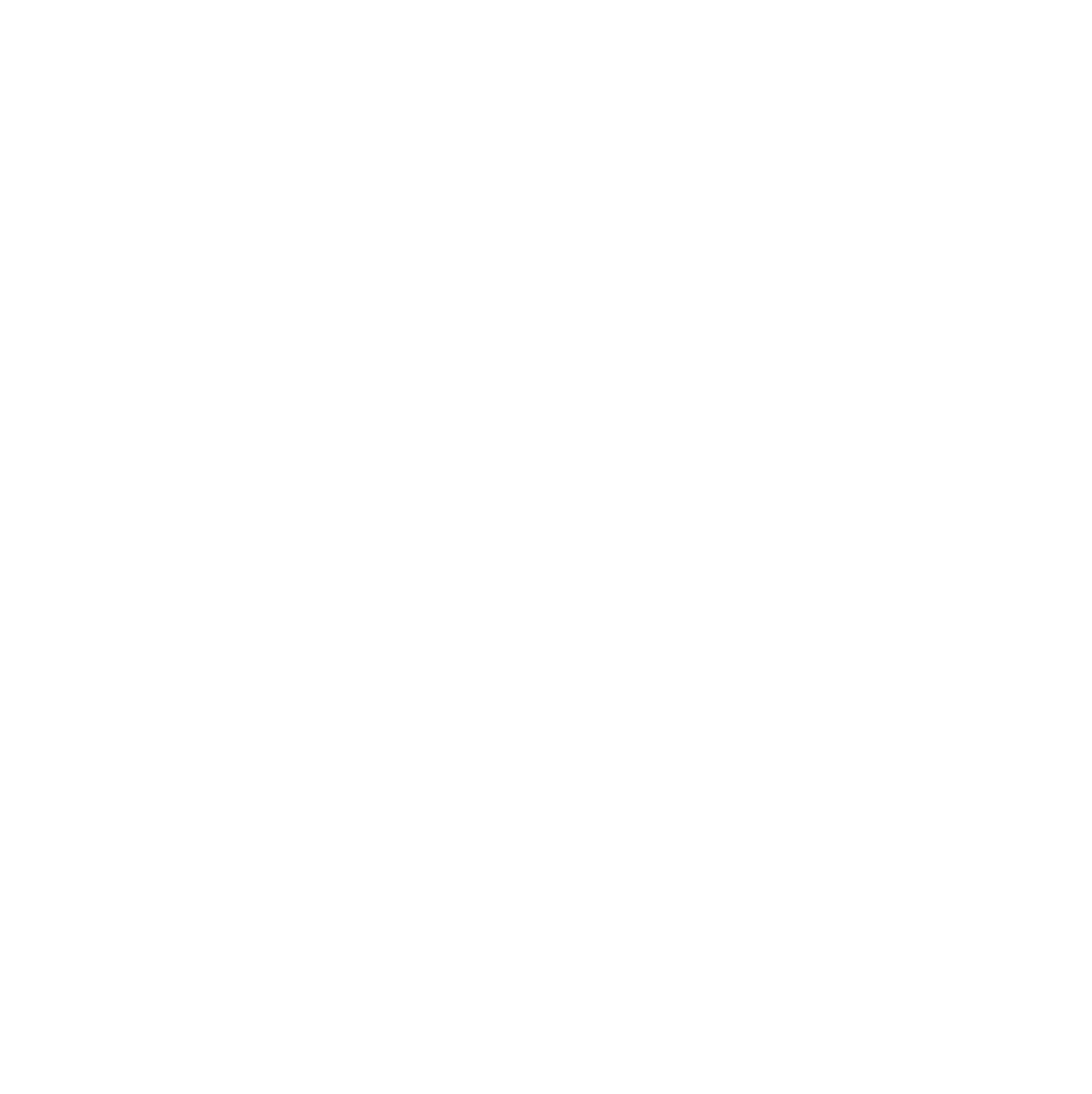 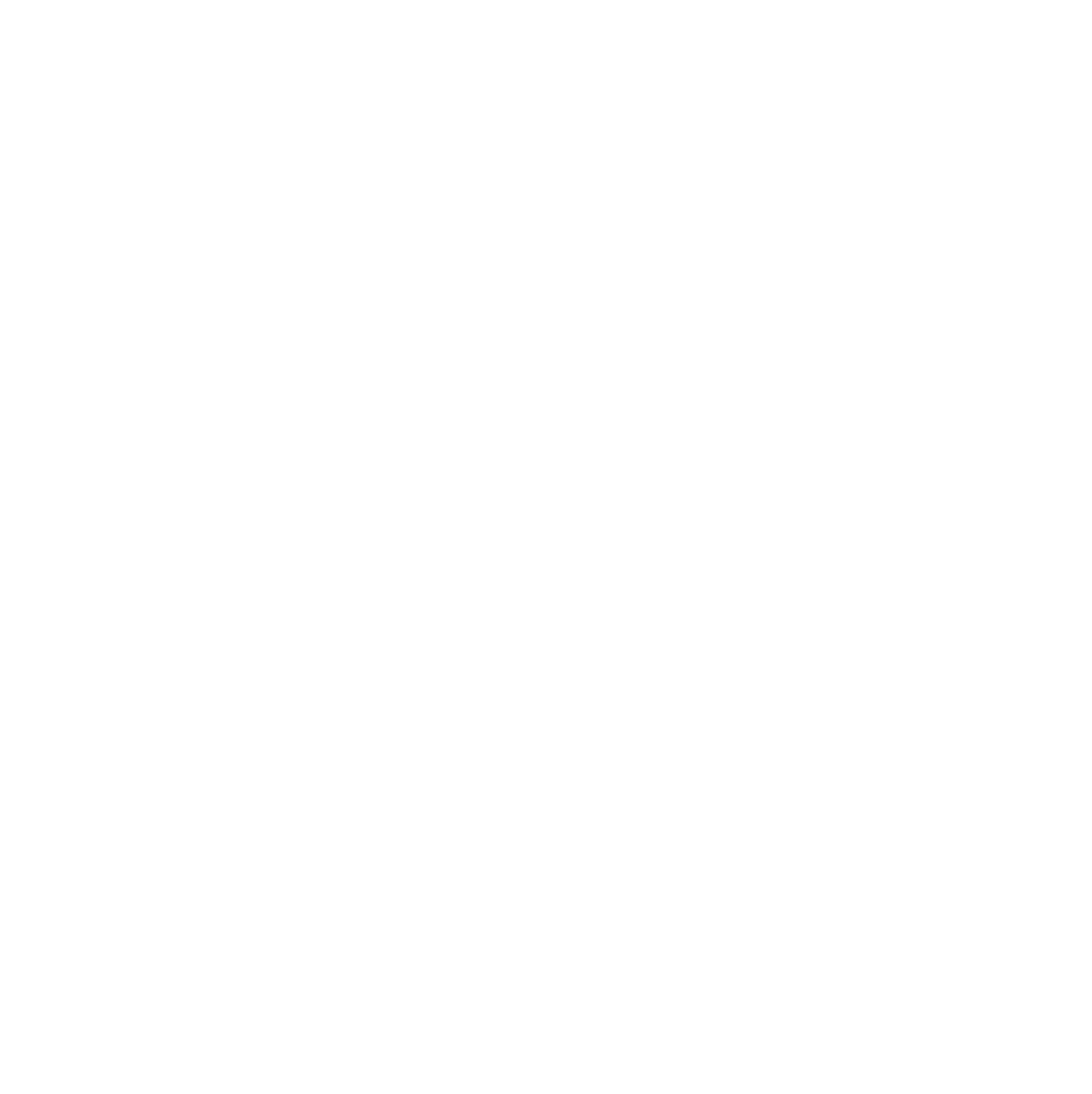 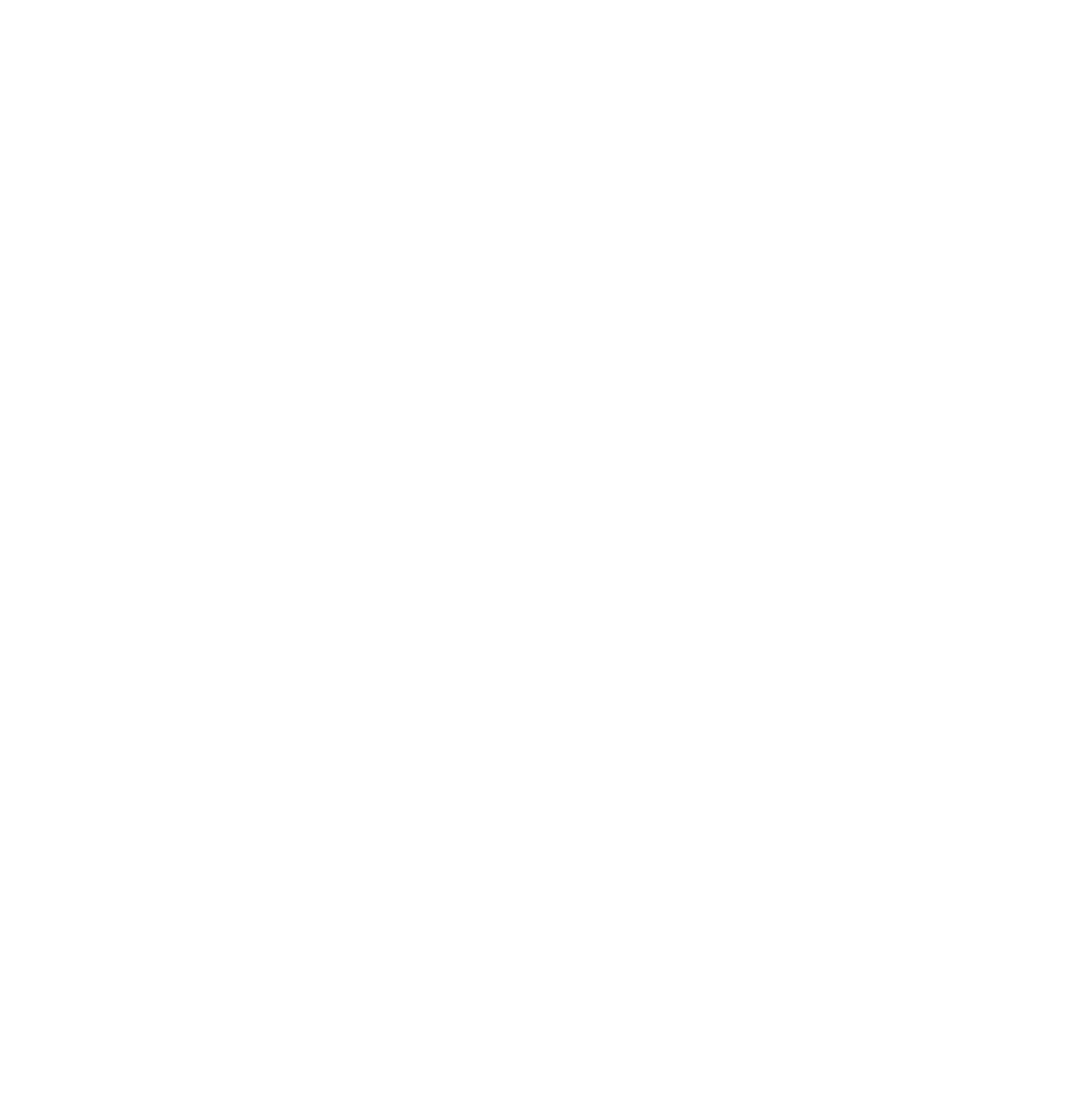 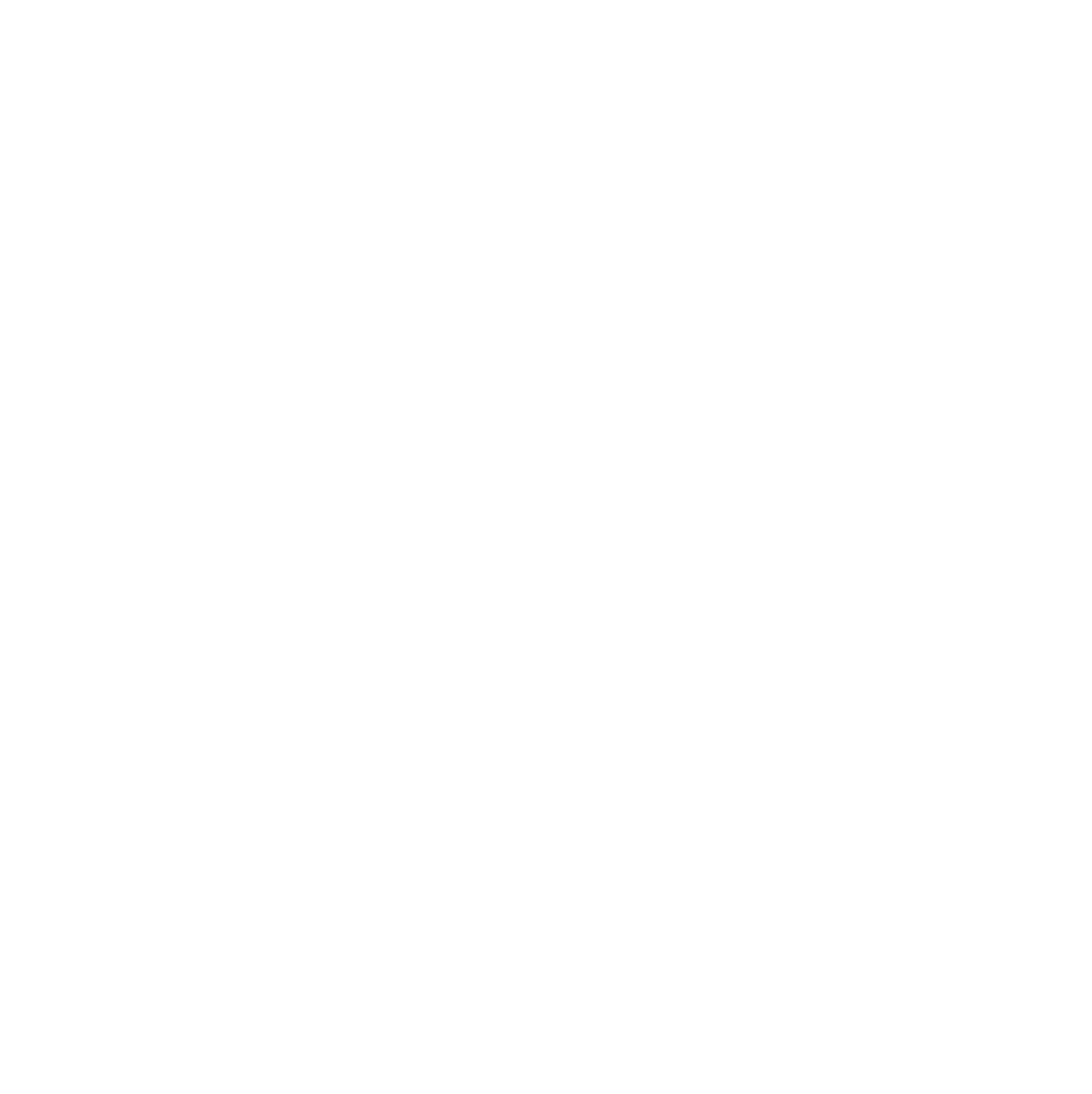 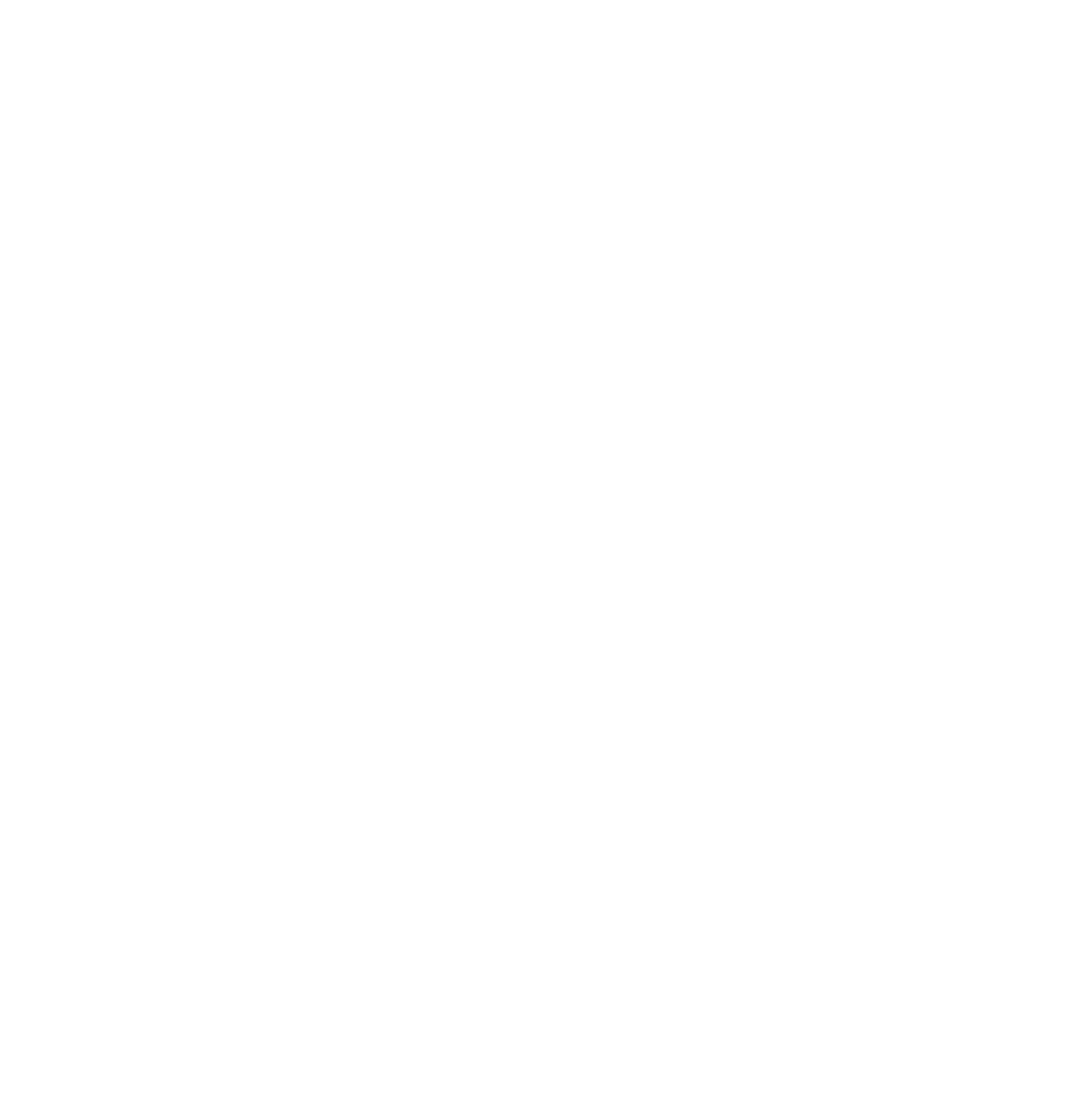 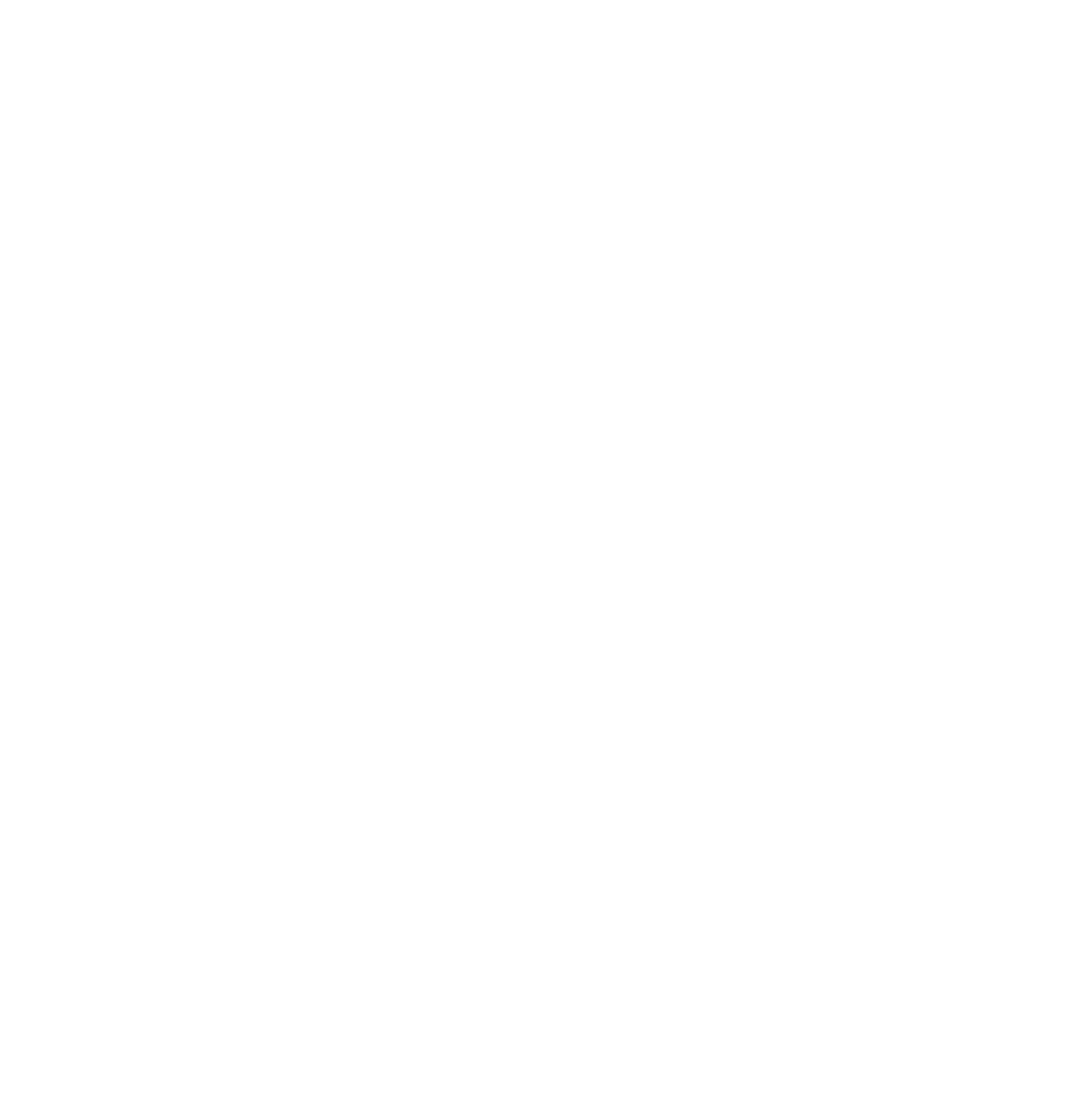 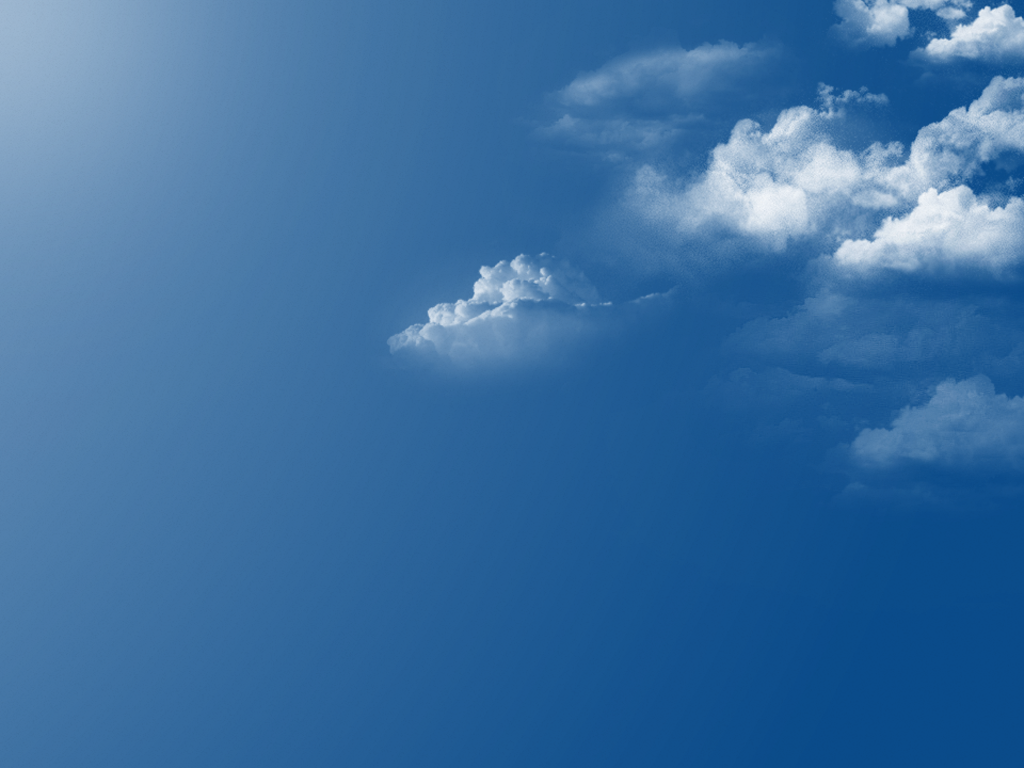 Sample heading.
Sample heading. Click to add text.
Sample heading.
Sample heading.